CS 61C: Great Ideas in Computer Architecture Datapath Building Blocks
Instructors:
Krste Asanovic, Randy H. Katz
http://inst.eecs.Berkeley.edu/~cs61c/fa12
10/21/12
Fall 2012 -- Lecture #24
1
You are Here!
Software        Hardware
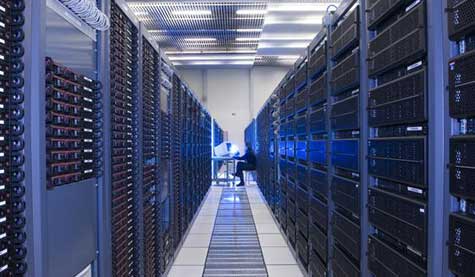 Parallel Requests
Assigned to computer
e.g., Search “Katz”
Parallel Threads
Assigned to core
e.g., Lookup, Ads
Parallel Instructions
>1 instruction @ one time
e.g., 5 pipelined instructions
Parallel Data
>1 data item @ one time
e.g., Add of 4 pairs of words
Hardware descriptions
All gates @ one time
Programming Languages
SmartPhone
Warehouse Scale Computer
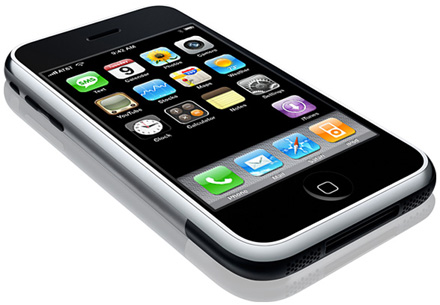 HarnessParallelism &
Achieve HighPerformance
Today
Computer
…
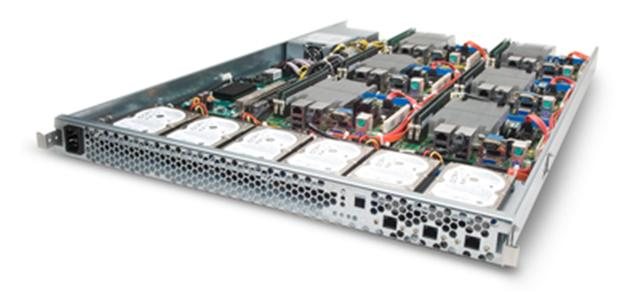 Core
Core
Memory               (Cache)
Input/Output
Core
Functional
Unit(s)
Instruction Unit(s)
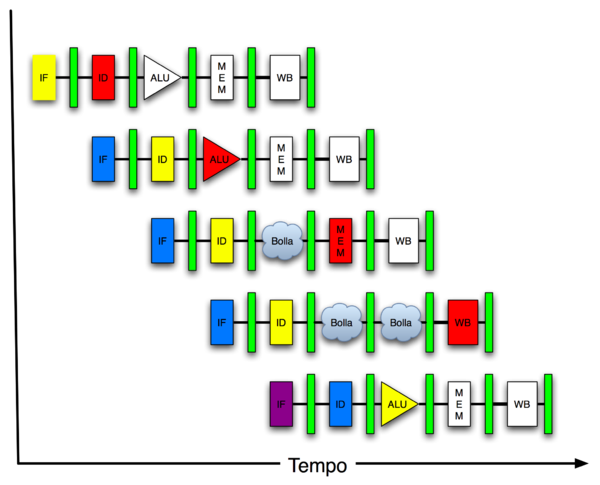 A3+B3
A2+B2
A1+B1
A0+B0
Cache Memory
Logic Gates
10/21/12
Fall 2012 -- Lecture #24
2
Levels of Representation/Interpretation
temp = v[k];
v[k] = v[k+1];
v[k+1] = temp;
High Level LanguageProgram (e.g., C)
Compiler
Anything can be representedas a number, i.e., data or instructions
lw	  $t0, 0($2)
lw	  $t1, 4($2)
sw	  $t1, 0($2)
sw	  $t0, 4($2)
Assembly  Language Program (e.g., MIPS)
Assembler
0000 1001 1100 0110 1010 1111 0101 1000
1010 1111 0101 1000 0000 1001 1100 0110 
1100 0110 1010 1111 0101 1000 0000 1001 
0101 1000 0000 1001 1100 0110 1010 1111
Machine  Language Program (MIPS)
Machine Interpretation
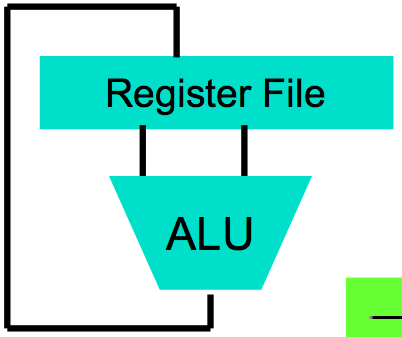 Hardware Architecture Description(e.g., block diagrams)
Architecture Implementation
Logic Circuit Description(Circuit Schematic Diagrams)
10/21/12
Fall 2012 -- Lecture #24
3
Review
Truth table can be mapped to gates for combinational logic design
Boolean algebra allows minimization of gates
Sequential vs. Combinational Logic
Unique configurations of a digital system: State and State Machines
10/21/12
Fall 2012 -- Lecture #24
4
Design Hierarchy
system
control
datapath
coderegisters
stateregisters
combinationallogic
multiplexer
comparator
register
logic
switchingnetworks
10/21/12
Fall 2012 -- Lecture #24
5
Type of Circuits
Synchronous Digital Systems consist of two basic types of circuits:
Combinational Logic (CL) circuits
Output is a function of the inputs only, not the history of its execution
E.g., circuits to add A, B (ALUs)
Sequential Logic (SL)
Circuits that “remember” or store information
aka “State Elements”
E.g., memories and registers (Registers)
10/21/12
Fall 2012 -- Lecture #24
6
Conceptual MIPS Datapath
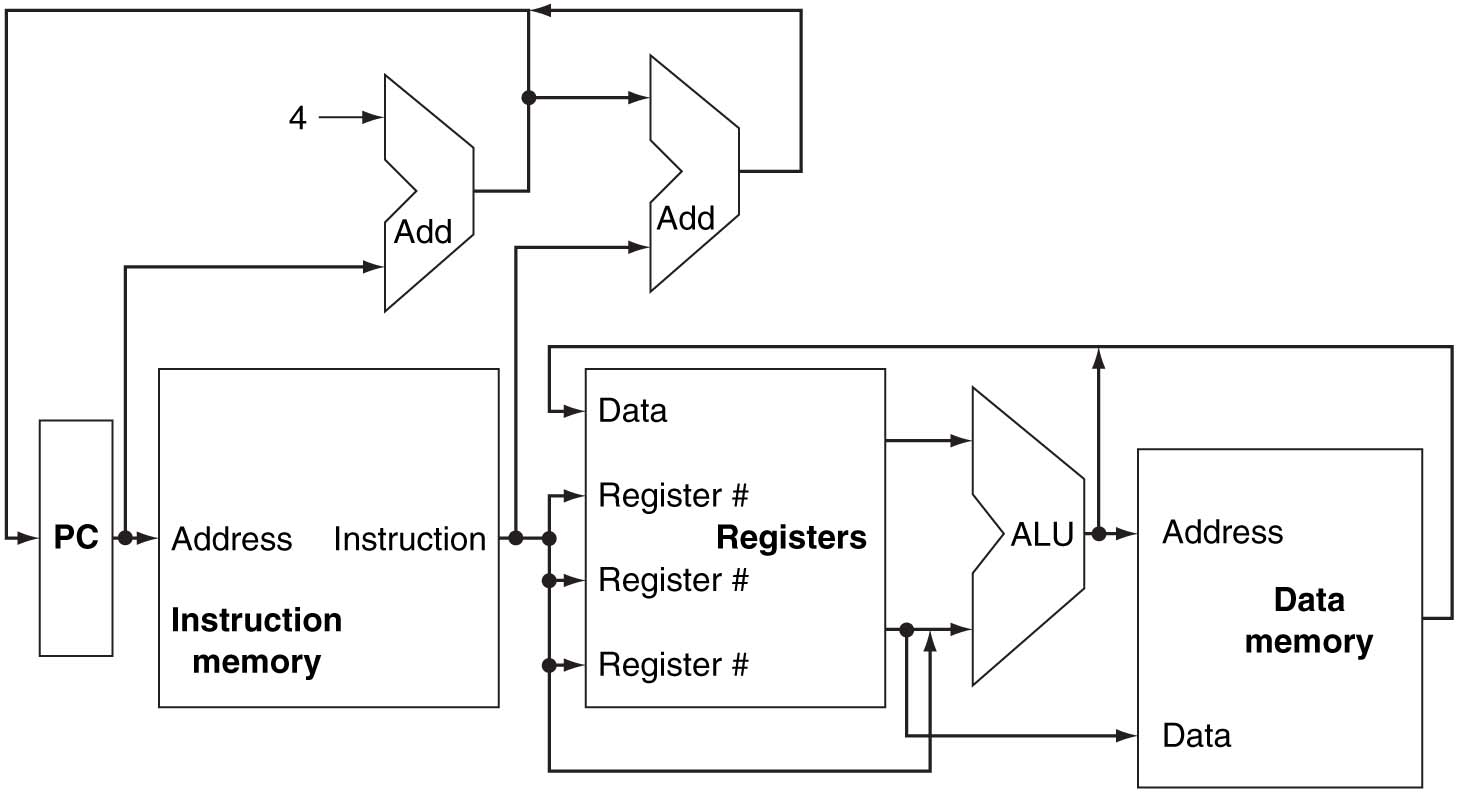 10/21/12
Fall 2012 -- Lecture #24
7
Agenda
Multiplexer
ALU Design
And in Conclusion, …
10/21/12
Fall 2012 -- Lecture #24
8
Agenda
Multiplexer
ALU Design
And in Conclusion, …
10/21/12
Fall 2012 -- Lecture #24
9
Data Multiplexer(e.g., 2-to-1 x n-bit-wide)
“mux”
10/21/12
Fall 2012 -- Lecture #24
10
[Speaker Notes: Go to Logisim and do design from mux]
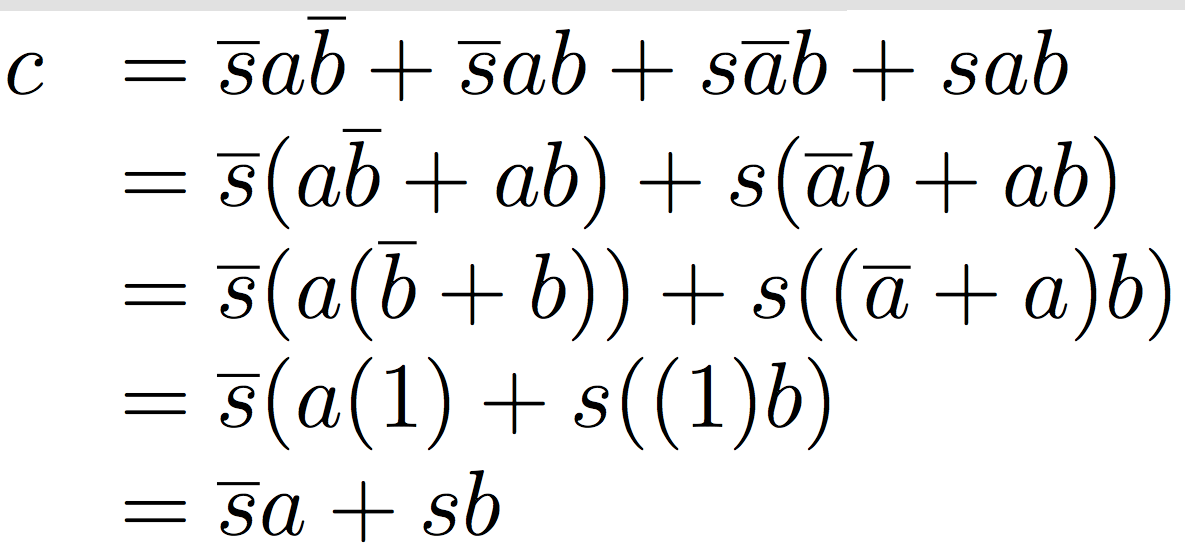 N Instances of 1-bit-Wide Mux
How many rows in TT?
10/21/12
Fall 2012 -- Lecture #24
11
How Do We Build a 1-bit-Wide Mux (in Logisim)?
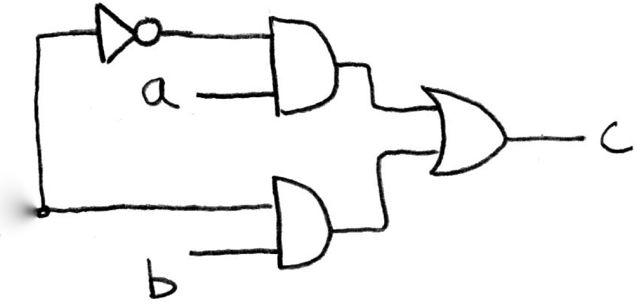 s
10/21/12
Fall 2012 -- Lecture #24
12
[Speaker Notes: Draw on Board, Build in Logisim, create as subcircuit my mux

Make s north facing]
4-to-1 Multiplexer
How many rows in TT?
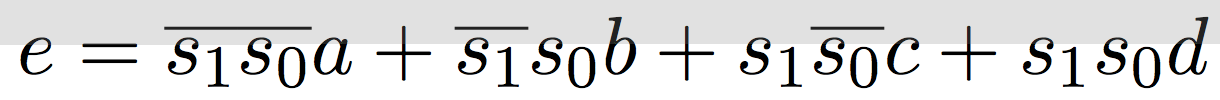 10/21/12
Fall 2012 -- Lecture #24
13
Alternative Hierarchical Approach(in Logisim)
10/21/12
Fall 2012 -- Lecture #24
14
Logisim
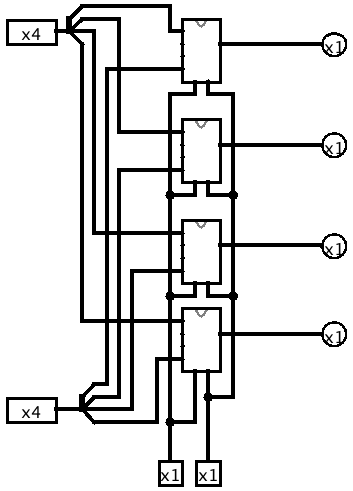 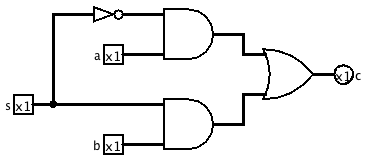 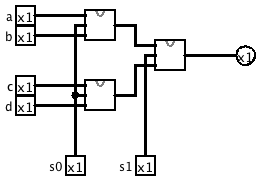 10/21/12
Fall 2012 -- Lecture #24
15
Subcircuits
Subcircuit: Logisim equivalent of procedure or method
Every project is a hierarchy of subcircuits
10/21/12
Fall 2012 -- Lecture #24
16
N-bit-wide Data Multiplexer (in Logisim + tunnel)
“mux”
10/21/12
Fall 2012 -- Lecture #24
17
[Speaker Notes: Go to Logisim and do design from mux]
Administrivia
10/21/12
Fall 2012 -- Lecture #24
18
Agenda
Multiplexer
ALU Design
And, in Conclusion, …
10/21/12
Fall 2012 -- Lecture #24
19
Arithmetic and Logic Unit
Most processors contain a special logic block called “Arithmetic and Logic Unit” (ALU)
We’ll show you an easy one that does ADD, SUB, bitwise AND, bitwise OR
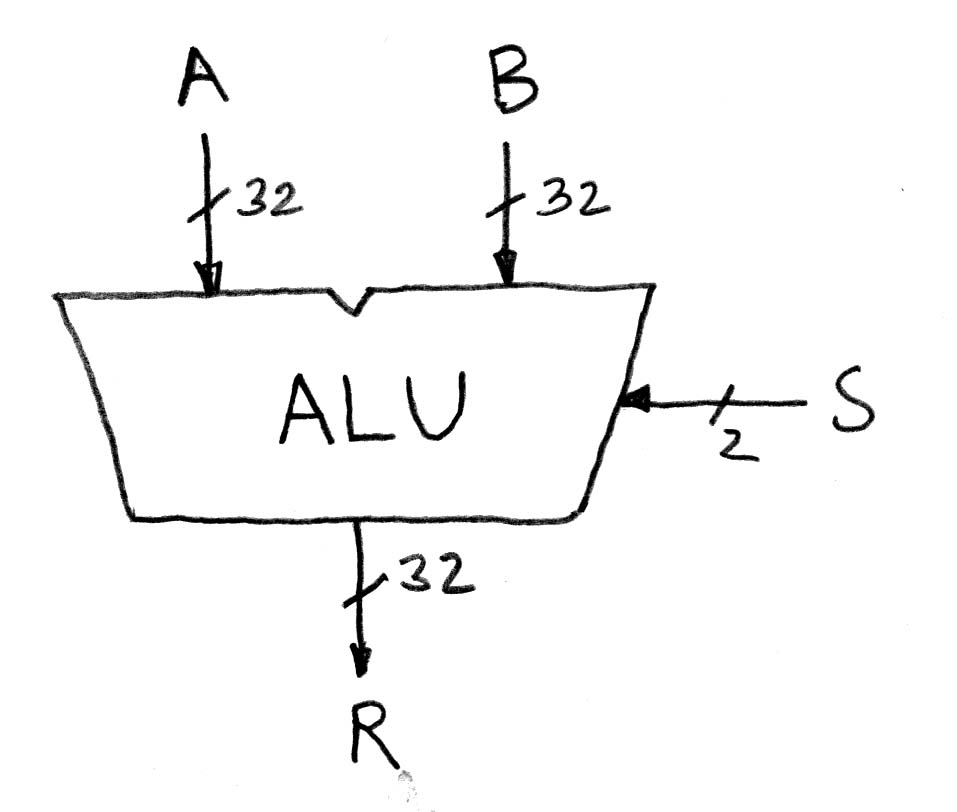 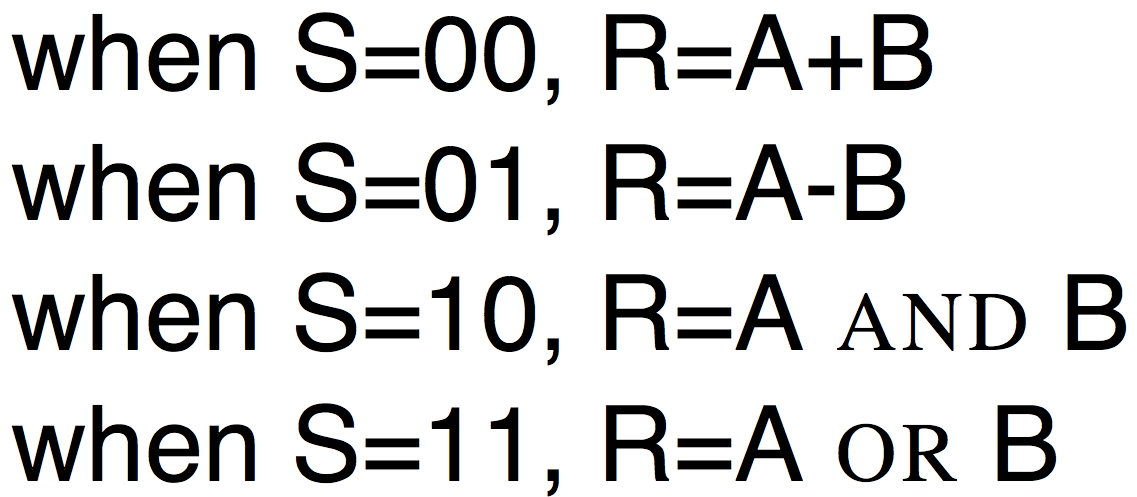 10/21/12
Fall 2012 -- Lecture #24
20
Simple ALU
10/21/12
Fall 2012 -- Lecture #24
21
Adder/Subtractor: One-bit adder Least Significant Bit
10/21/12
Fall 2012 -- Lecture #24
22
Adder/Subtractor: One-bit adder (1/2) …
10/21/12
Fall 2012 -- Lecture #24
23
Adder/Subtractor: One-bit Adder (2/2) …
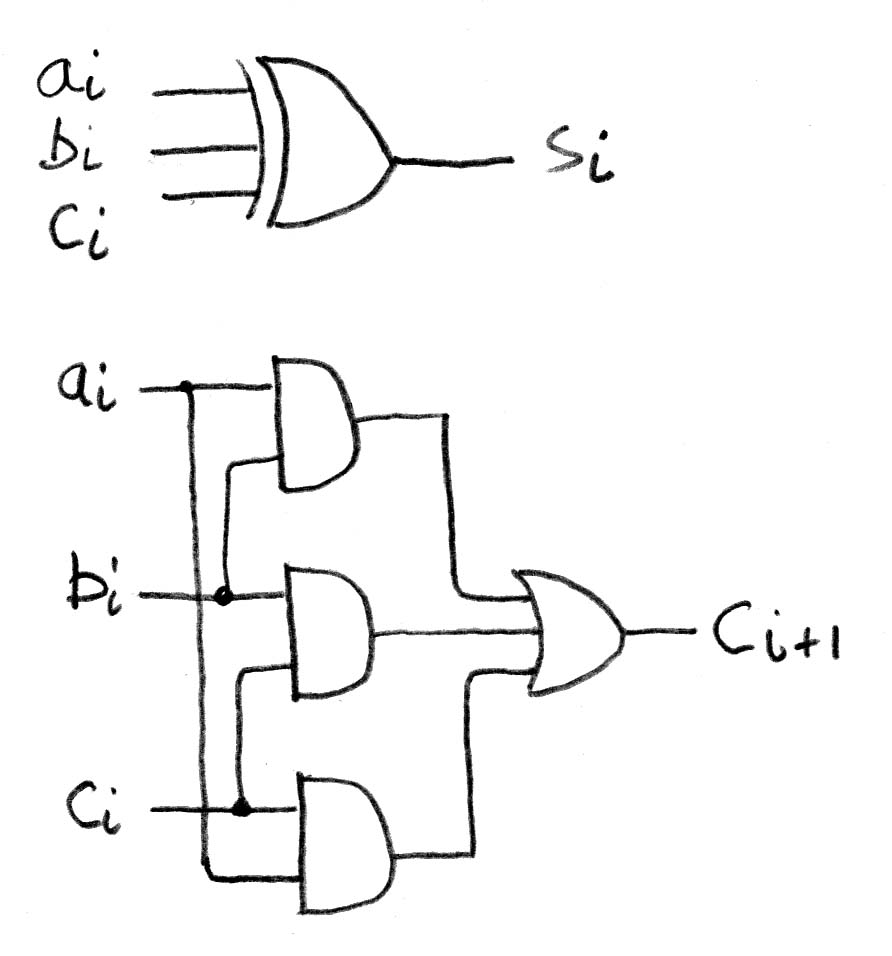 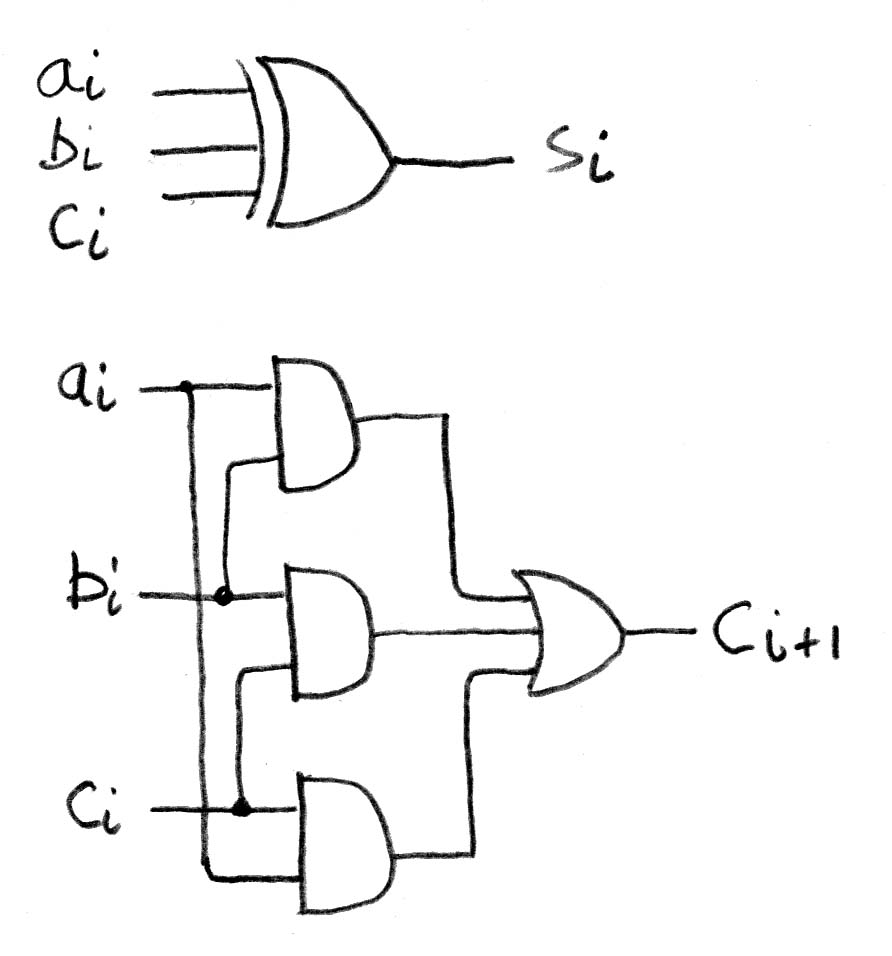 10/21/12
Fall 2012 -- Lecture #24
24
+
+
+
N x 1-bit Adders  1 N-bit Adder
Connect Carry Out i-1 to Carry in i:
b0
10/21/12
Fall 2012 -- Lecture #24
25
Twos Complement Adder/Subtractor
10/21/12
Fall 2012 -- Lecture #24
26
Critical Path
When setting clock period in synchronous systems, must allow for worst case
Path through combinational logic that is worst case called “critical path”
Can be estimated by number of “gate delays”: Number of gates must go through in worst case
Idea: Doesn’t matter if speedup other paths if don’t improve the critical path
What might critical path of ALU?
10/21/12
Fall 2012 -- Lecture #24
27
And, in Conclusion, …
Use muxes to select among input
S input bits selects 2S inputs
Each input can be n-bits wide, indep of S
Can implement muxes hierarchically
Arithmetic circuits are a kind of combinational logic
10/21/12
Fall 2012 -- Lecture #24
28